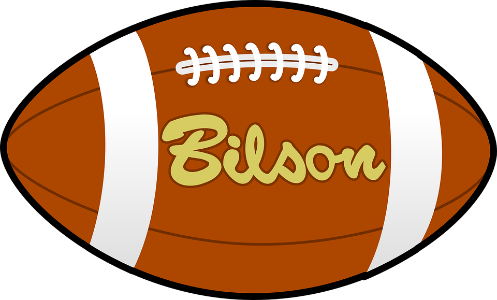 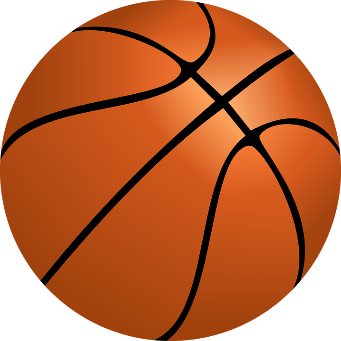 ЗАГОЛОВОК
Подзаголовок
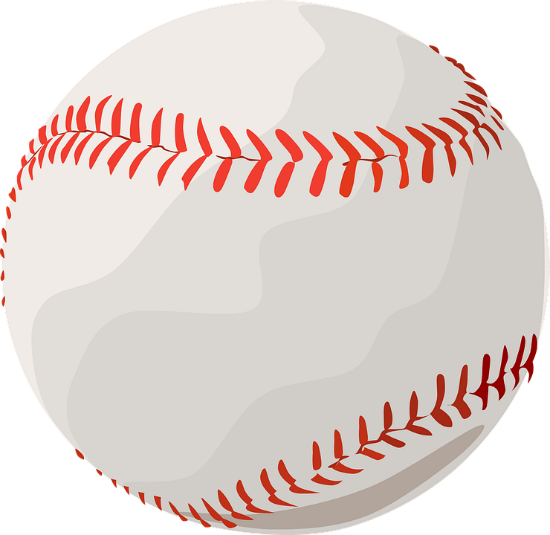 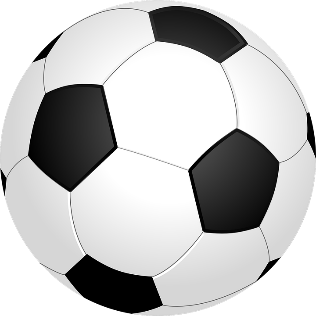 Заголовок слайда
Текст слайда
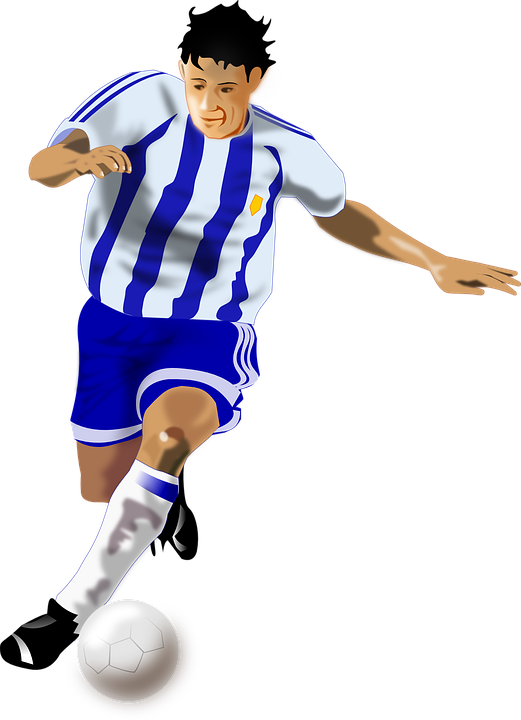 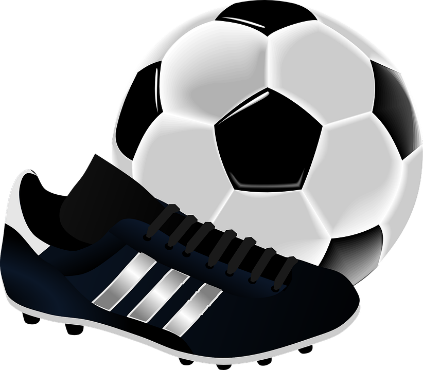 Заголовок слайда
Текст слайда
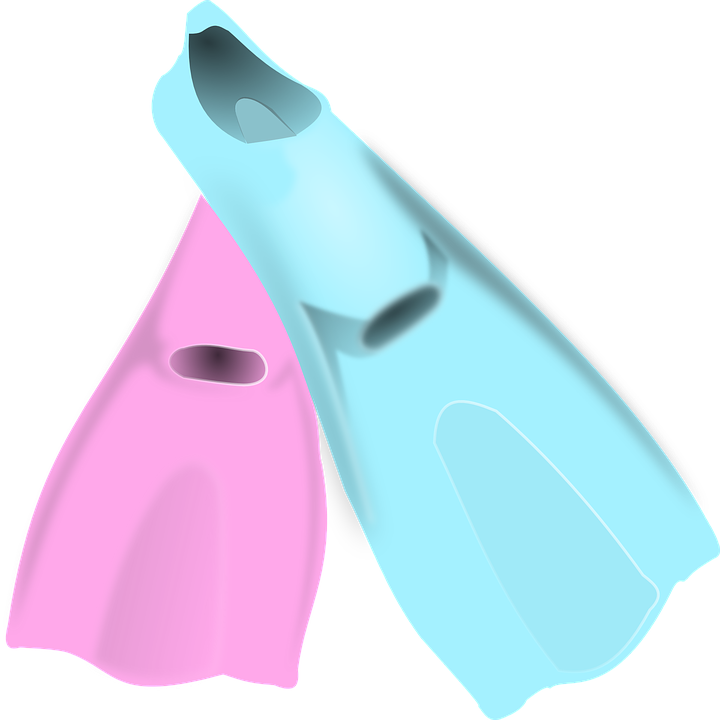 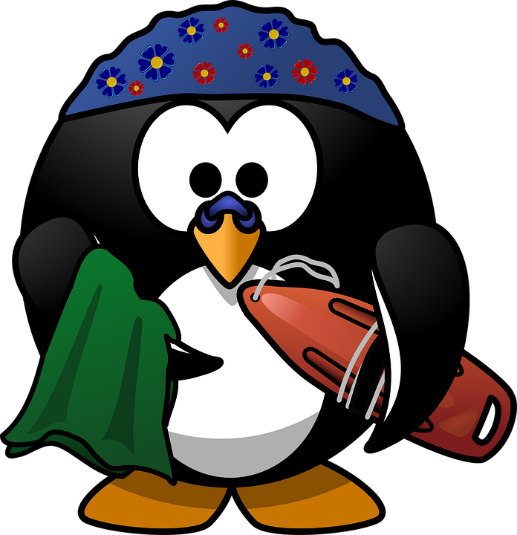 Заголовок слайда
Текст слайда
Пункт
Пункт
Пункт
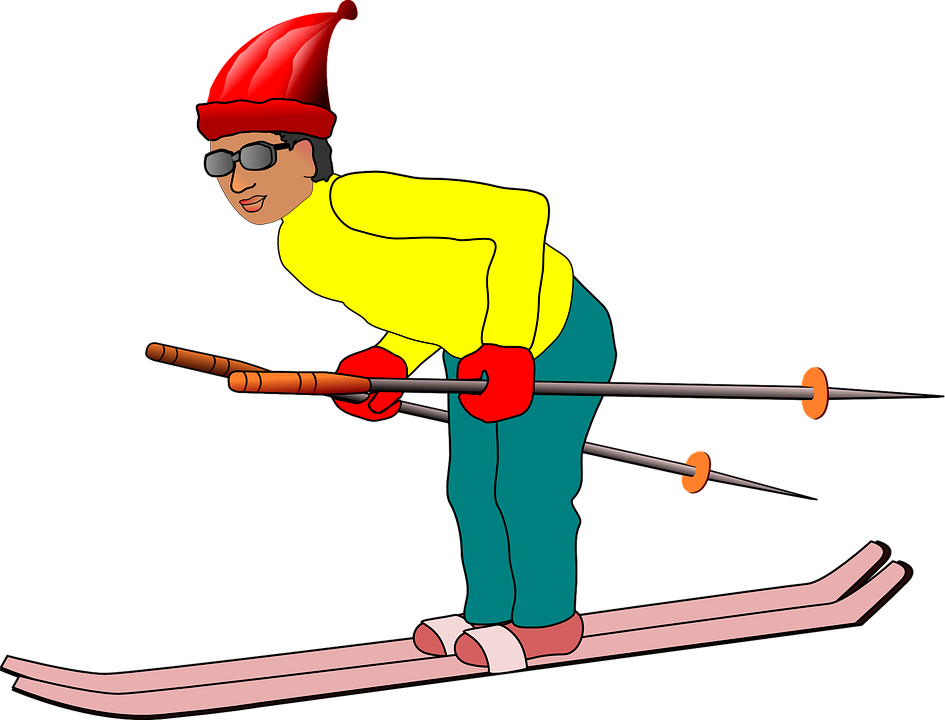 Заголовок слайда
Текст слайда
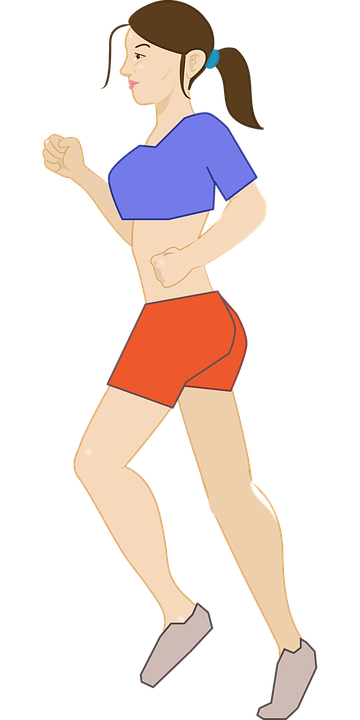 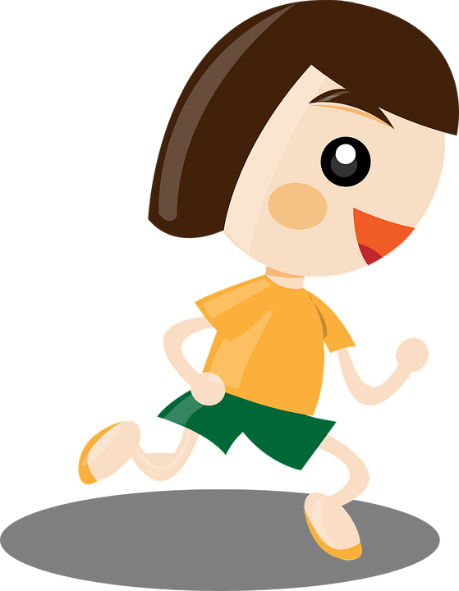 https://pixabay.com/ru/linux-%D0%BF%D0%B8%D0%BD%D0%B3%D0%B2%D0%B8%D0%BD-%D0%B4%D0%B5%D1%8F%D1%82%D0%B5%D0%BB%D1%8C%D0%BD%D0%BE%D1%81%D1%82%D0%B8-%D0%BF%D0%BB%D1%8F%D0%B6-161108/
https://pixabay.com/ru/%D0%B2%D0%BE%D0%B4%D1%8B-%D0%BF%D0%BB%D0%B0%D0%B2%D0%B0%D1%82%D0%B5%D0%BB%D1%8C%D0%BD%D1%8B%D0%B9-%D0%B1%D0%B0%D1%81%D1%81%D0%B5%D0%B9%D0%BD-%D0%BA%D1%83%D0%BF%D0%B0%D0%BD%D0%B8%D0%B5-1018808/
https://pixabay.com/ru/%D1%81%D0%BD%D0%B5%D0%B3%D0%BE%D0%B2%D0%B8%D0%BA-%D0%B7%D0%B8%D0%BC%D0%B0-%D1%80%D0%BE%D0%B6%D0%B4%D0%B5%D1%81%D1%82%D0%B2%D0%BE-%D0%BB%D1%8B%D0%B6%D0%B0-%D1%81%D0%BF%D1%83%D1%81%D0%BA-1096109/
https://pixabay.com/ru/%D0%BB%D1%8B%D0%B6%D0%BD%D0%B8%D0%BA-%D1%87%D0%B5%D0%BB%D0%BE%D0%B2%D0%B5%D0%BA-%D1%81%D0%BF%D0%BE%D1%80%D1%82-%D1%88%D0%BB%D1%8F%D0%BF%D0%B0-%D0%BB%D0%B8%D1%86%D0%B0-33359/
https://pixabay.com/ru/%D1%81%D0%BD%D0%B5%D0%B3%D0%BE%D0%B2%D0%B8%D0%BA-%D1%81%D0%BD%D0%B5%D0%B3-%D0%B7%D0%B8%D0%BC%D0%B0-%D1%83%D0%B0%D0%B9%D1%82-1923592/
https://pixabay.com/ru/%D1%80%D0%B0%D0%B1%D0%BE%D1%82%D0%B0%D0%B5%D1%82-%D0%B1%D0%B5%D0%B3-%D1%82%D1%80%D1%83%D1%81%D1%86%D0%BE%D0%B9-%D1%81%D0%BF%D0%BE%D1%80%D1%82-%D0%B4%D0%B5%D0%B2%D0%BE%D1%87%D0%BA%D0%B0-152629/
https://pixabay.com/ru/%D0%B1%D0%B0%D1%81%D0%BA%D0%B5%D1%82%D0%B1%D0%BE%D0%BB-%D1%88%D0%B0%D1%80-%D0%BD%D0%B1%D0%B0-%D1%81%D0%BF%D0%BE%D1%80%D1%82-147794/
https://pixabay.com/ru/%D1%84%D1%83%D1%82%D0%B1%D0%BE%D0%BB-%D1%88%D0%B0%D1%80-%D1%81%D0%BF%D0%BE%D1%80%D1%82-147854/
https://pixabay.com/ru/%D1%80%D0%B5%D0%B3%D0%B1%D0%B8-%D1%88%D0%B0%D1%80-%D1%81%D0%BF%D0%BE%D1%80%D1%82-%D1%80%D0%B5%D0%B3%D0%B1%D0%B8-%D0%BC%D1%8F%D1%87-34152/
https://pixabay.com/ru/%D0%B1%D0%B5%D0%B9%D1%81%D0%B1%D0%BE%D0%BB-%D1%88%D0%B0%D1%80-%D1%81%D0%BF%D0%BE%D1%80%D1%82-%D0%BA%D0%BE%D0%BC%D0%B0%D0%BD%D0%B4%D0%B0-%D0%B2%D0%B0%D1%82%D0%B8%D0%BD-25761/
https://pixabay.com/ru/%D0%BB%D0%B0%D1%81%D1%82%D1%8B-%D0%BF%D0%BB%D0%B0%D0%B2%D0%B0%D1%82%D1%8C-%D0%BF%D0%BB%D0%B0%D0%B2%D0%B0%D0%BD%D0%B8%D0%B5-%D0%B4%D0%B0%D0%B9%D0%B2%D0%B8%D0%BD%D0%B3-157736/
https://pixabay.com/ru/%D1%84%D1%83%D1%82%D0%B1%D0%BE%D0%BB-%D1%84%D1%83%D1%82%D0%B1%D0%BE%D0%BB-%D0%B7%D0%B0%D0%B3%D1%80%D1%83%D0%B7%D0%BA%D0%B8-%D1%88%D0%B0%D1%80-%D1%81%D0%BF%D0%BE%D1%80%D1%82-155947/
https://pixabay.com/ru/%D1%84%D1%83%D1%82%D0%B1%D0%BE%D0%BB-%D1%81%D0%BF%D0%BE%D1%80%D1%82-%D1%87%D0%B5%D0%BB%D0%BE%D0%B2%D0%B5%D0%BA-%D0%B3%D0%B0%D0%B9-%D0%B4%D0%B6%D0%B5%D1%80%D1%81%D0%B8-34248/